Сочинение –рассуждение 9.1
На что направлено это задание?
1. Создание собственного связного высказывания на заданную тему на основе прочитанного текста.
Речевые задачи, решаемые при написании сочинения –рассуждения
1) умение понимать исходный текст как целостность, то есть раскрывать функциональную значимость различных элементов в структуре целого;
2) владение способами создания рассуждения;
3) педагогическое руководство продуктивной деятельностью обучающегося, который должен обрести опыт создания сочинения- рассуждения того или иного вида.
Формулировка задания
Раскрытие  цитаты
Раскрытие  цитаты
Аргументация
Аргументация
Аргументация
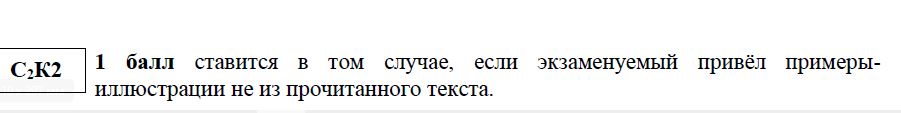 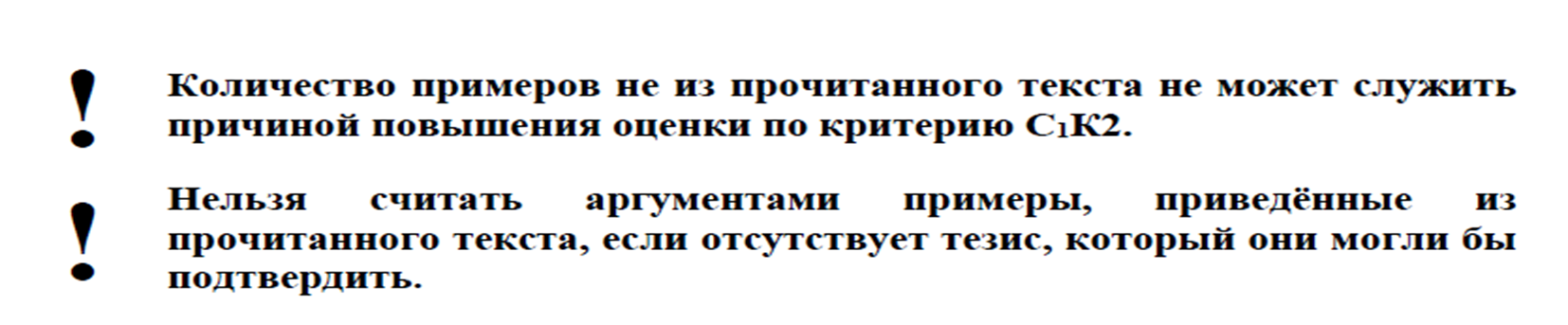 Смысловая цельность, речевая связность, последовательность изложения
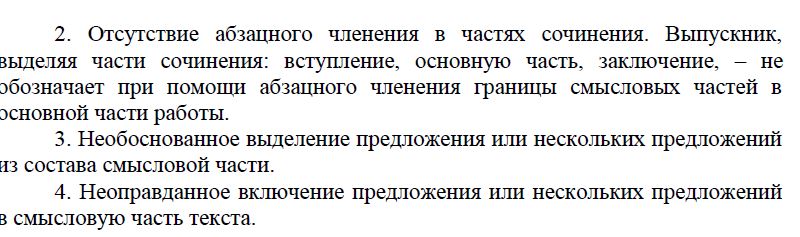 Смысловая цельность, речевая связность, последовательность изложения